22 мая 2012 год
Очный тур VIII Фестиваля «Использование информационных технологий в образовательной деятельности»
"Мой блог работает, потому что ..."
Учитель математики лицея № 179
Пак Наталья Николаевна
Цель создания блога:
-  Связь с учениками и родителями для осуществления персонифицированного сопровождения учеников, стимулирования мотивации познания математики и оказания помощи одарённым и слабоуспевающим ученикам.

-   Интернет-сотрудничество с целью обмена опытом, повышения профессиональной компетентности учителей, расширения информационного общения;
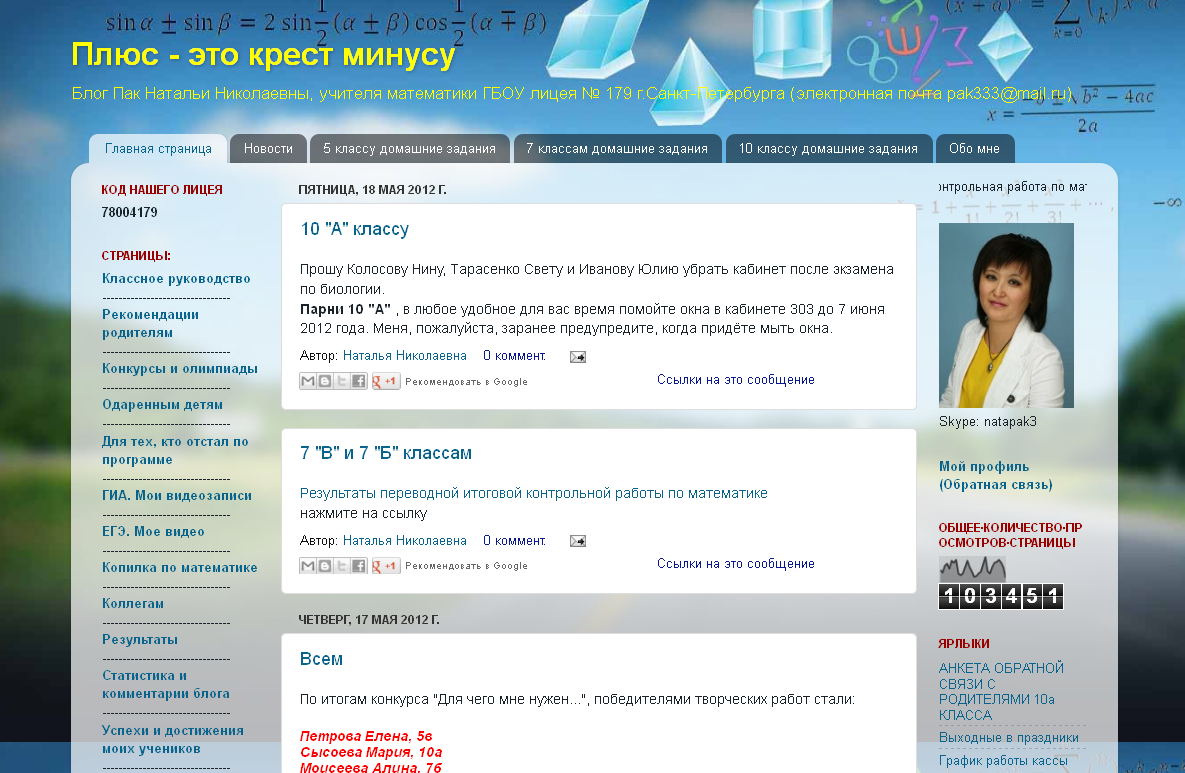 Новости школьной жизни
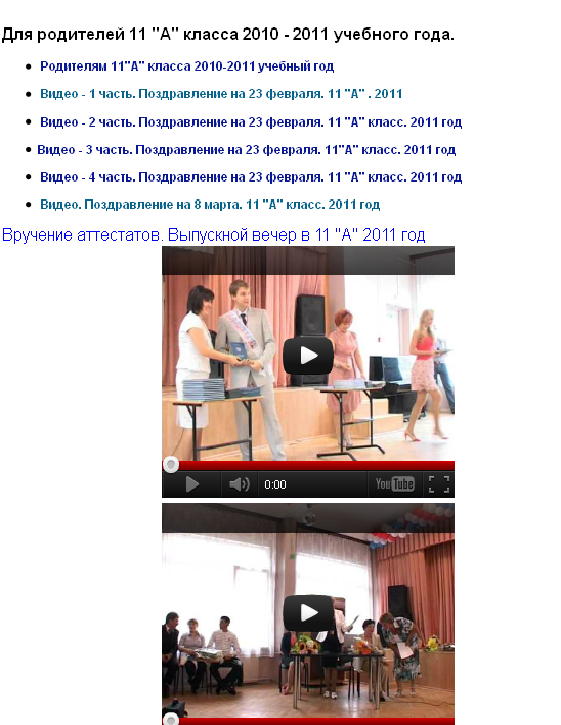 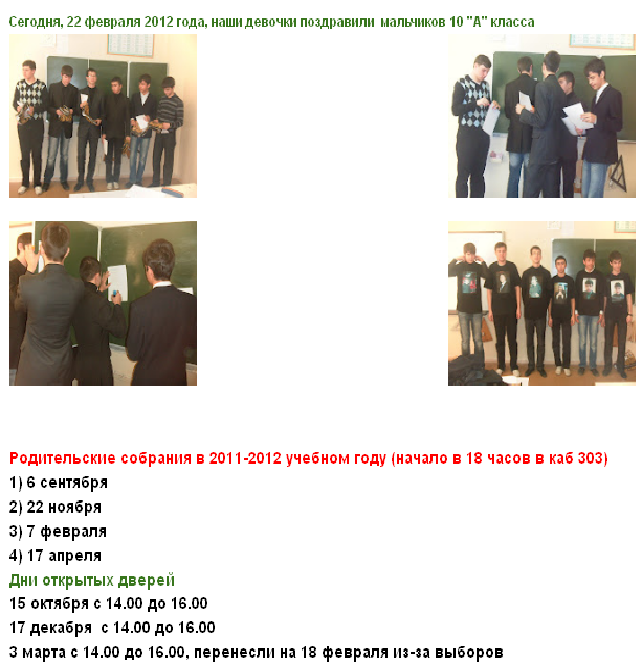 Аудитория блога
Презентации  и информация для родителей
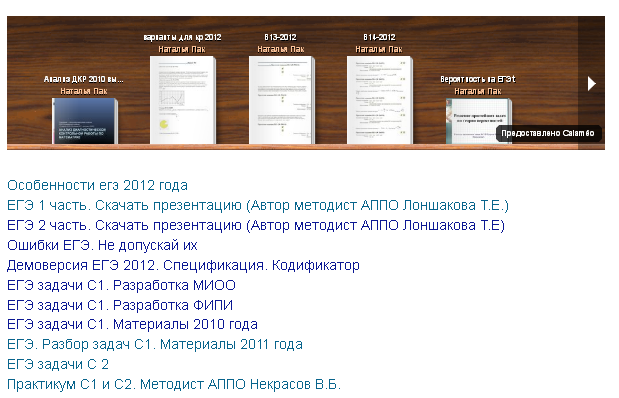 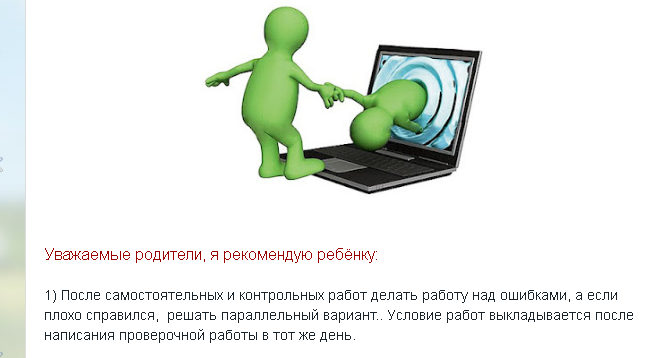 Совместные google-презентации с учениками
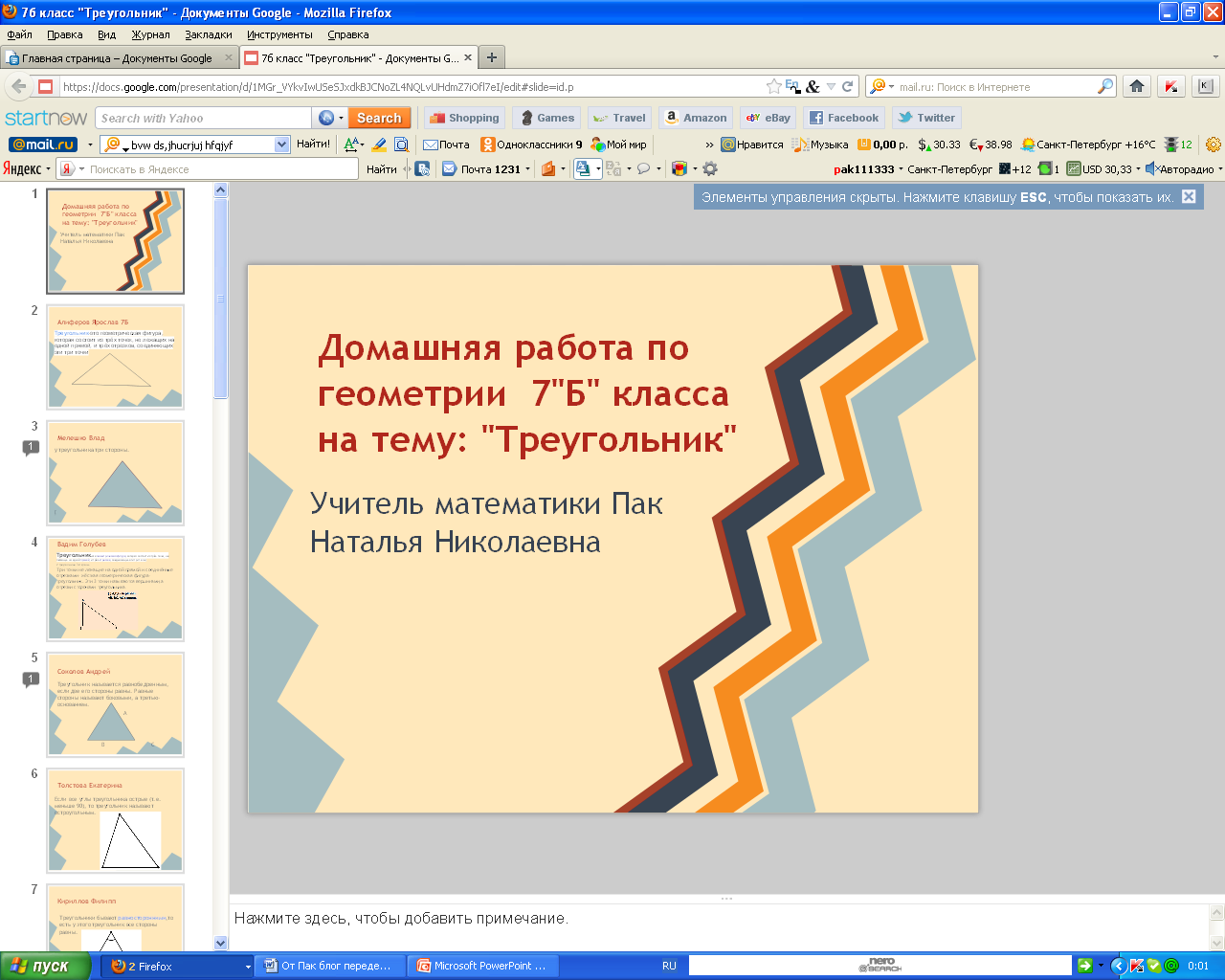 Новости в кругу друзей
Досуг
Гостевая книга
Мои видеоуроки
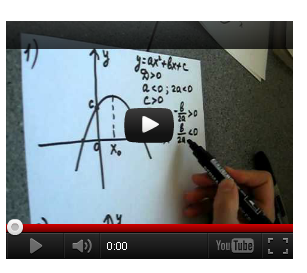 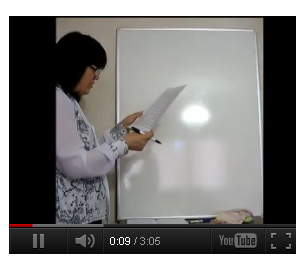 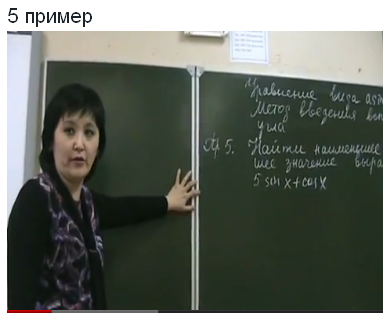 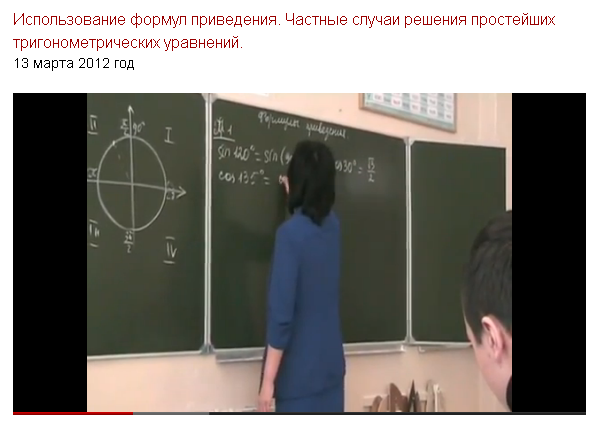 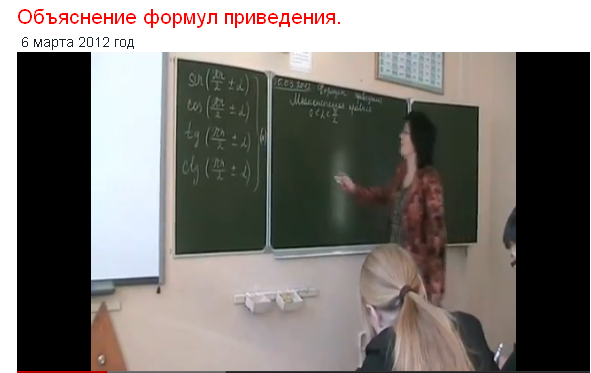 Связь учитель-ученик, учитель-родитель
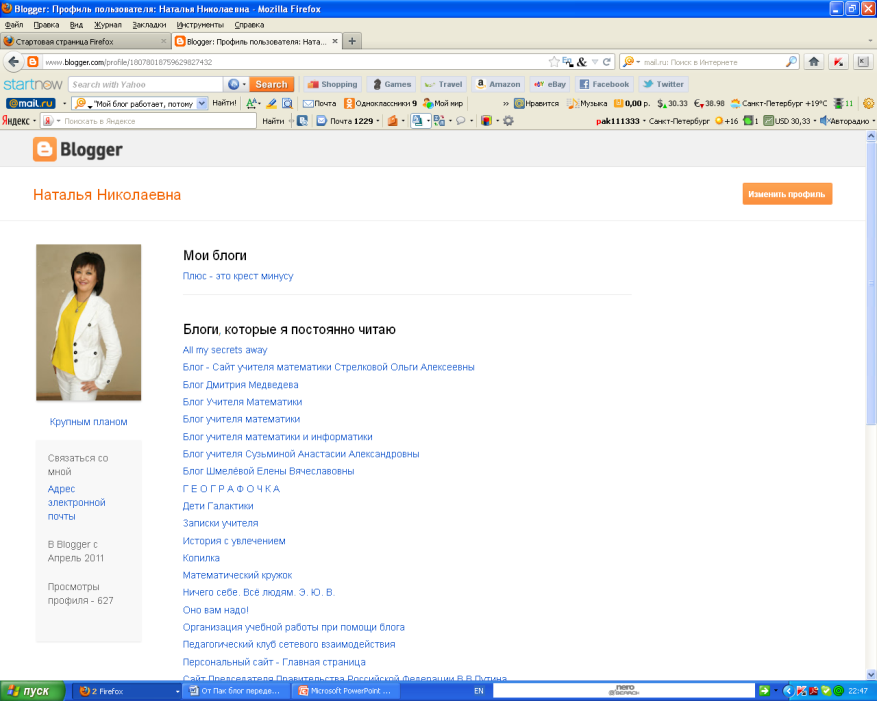 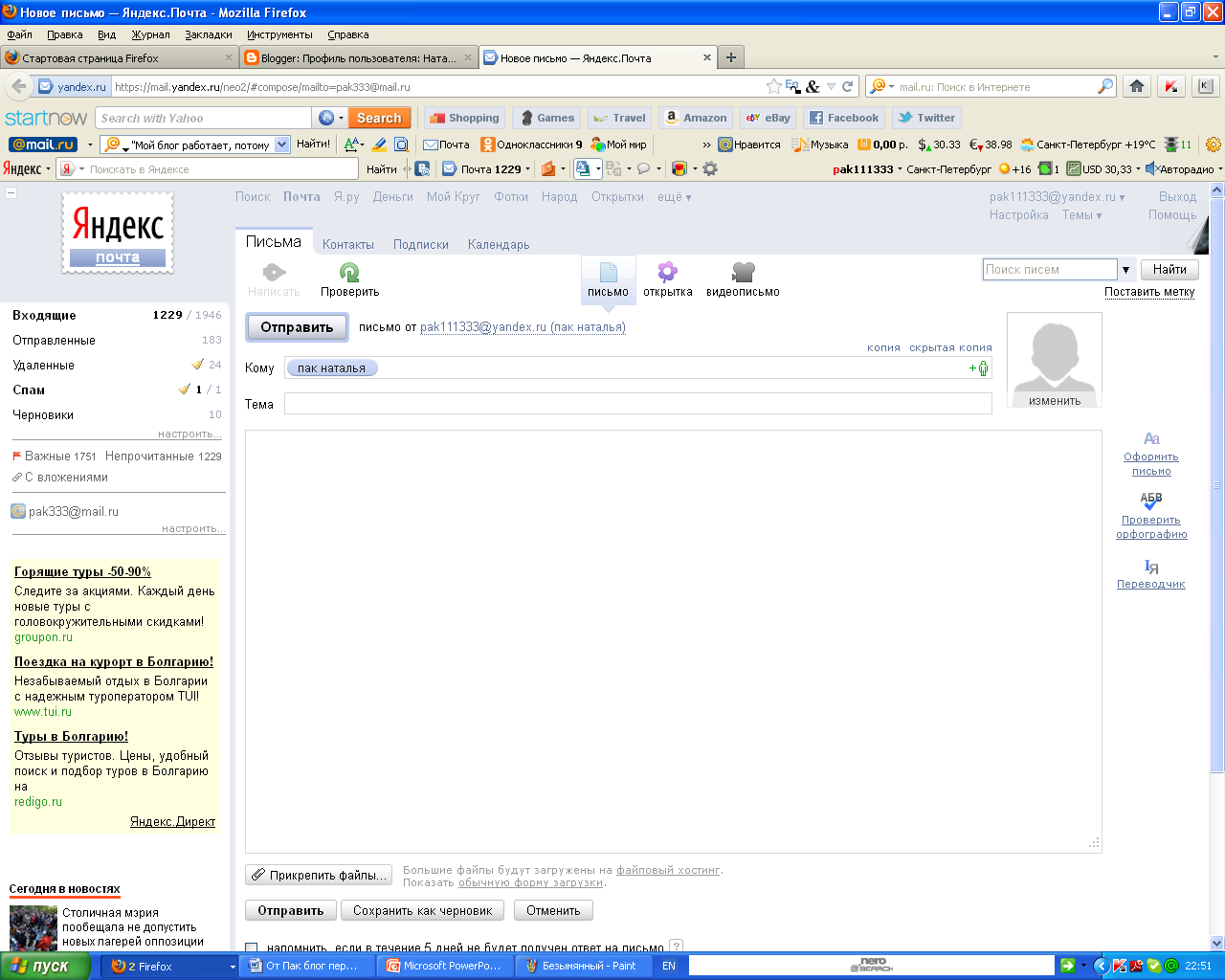 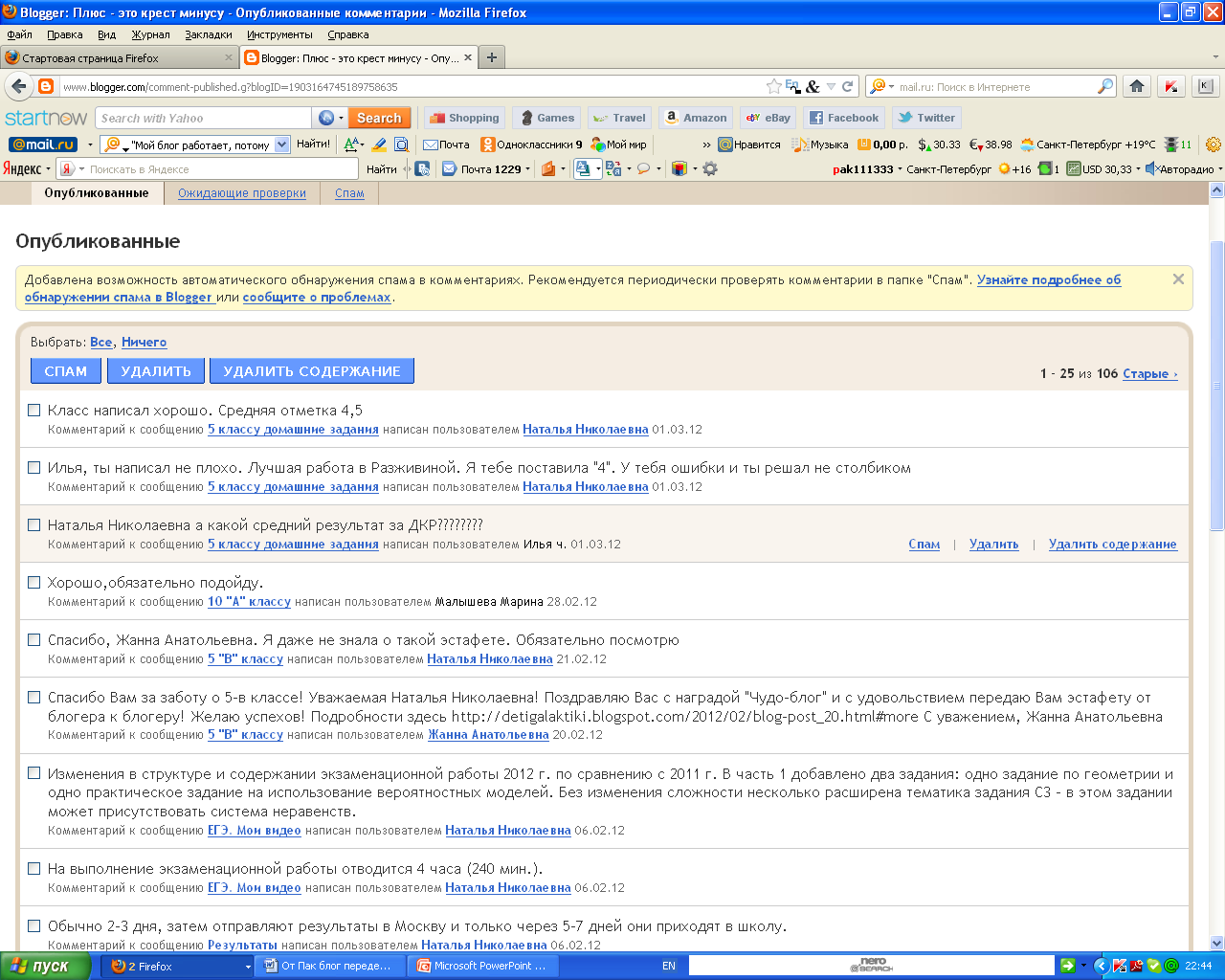 Решение тестов для подготовки к ЕГЭ и ГИА
Наши учителя
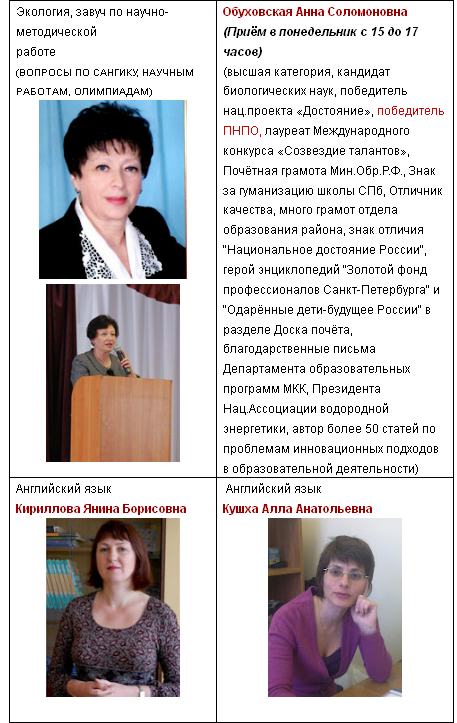 Опрос учеников и родителей
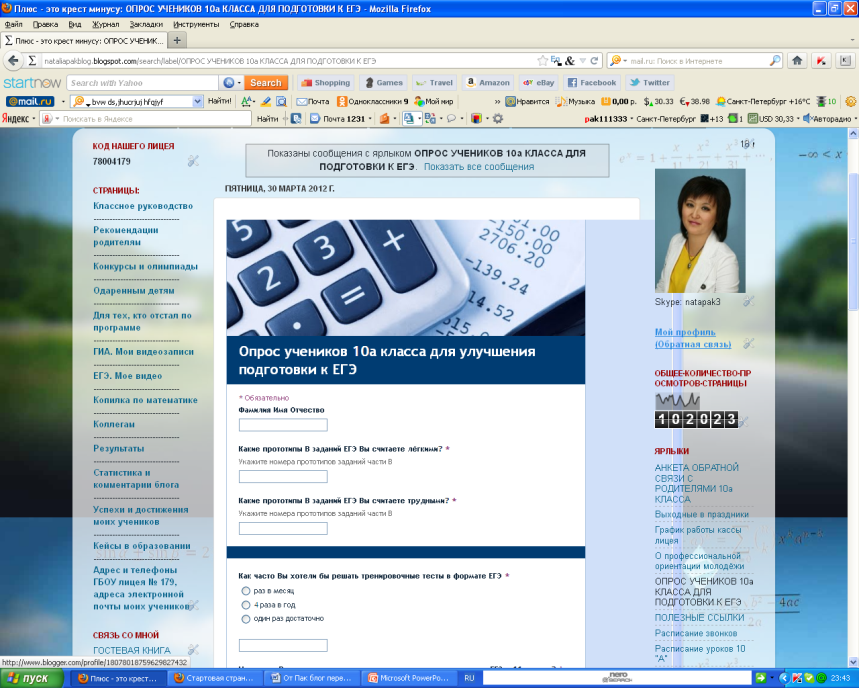 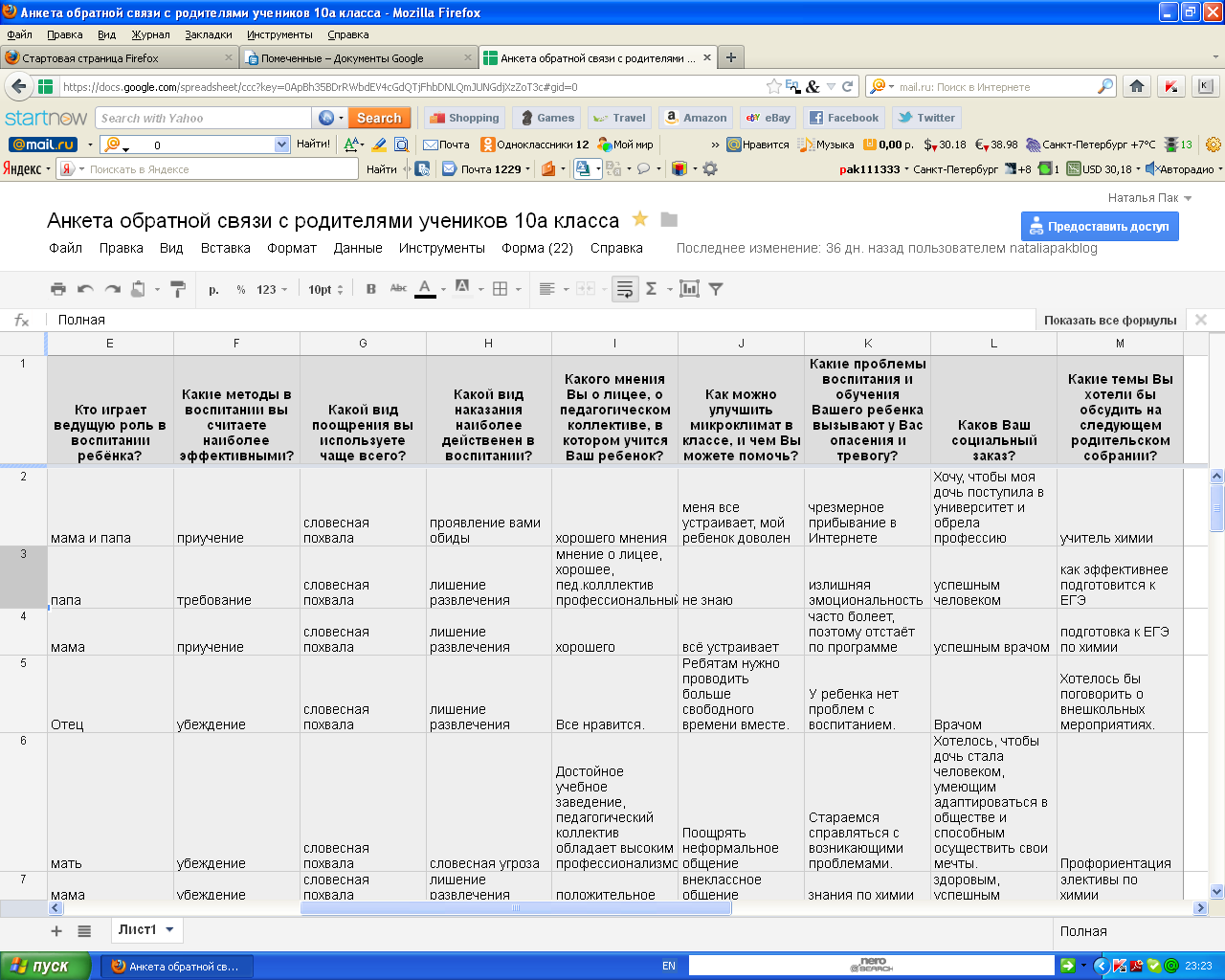 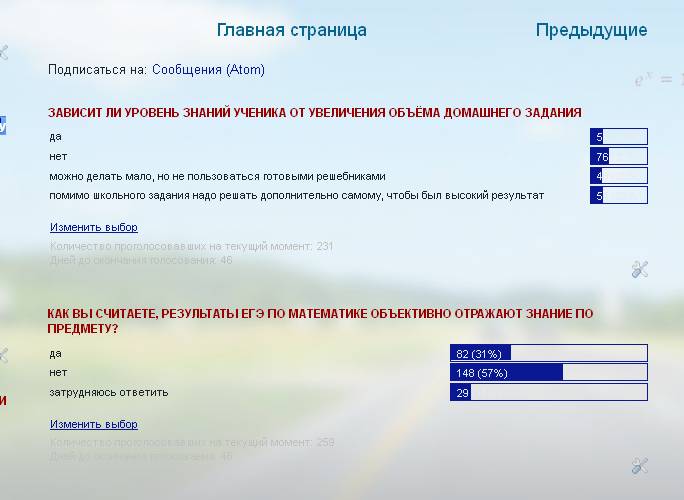 Вебинар 21 мая 2012 года
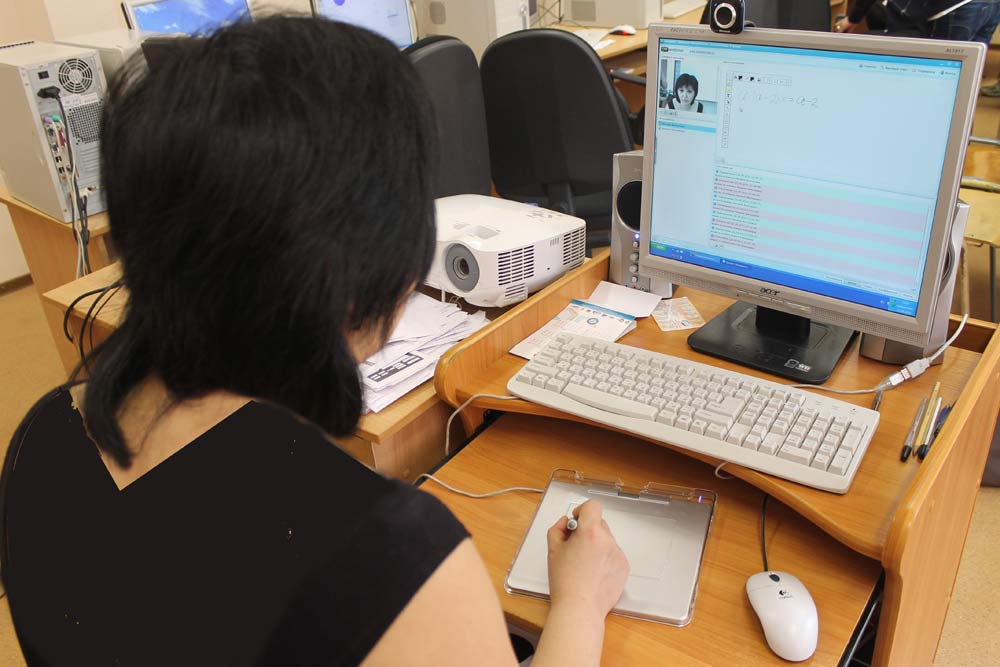 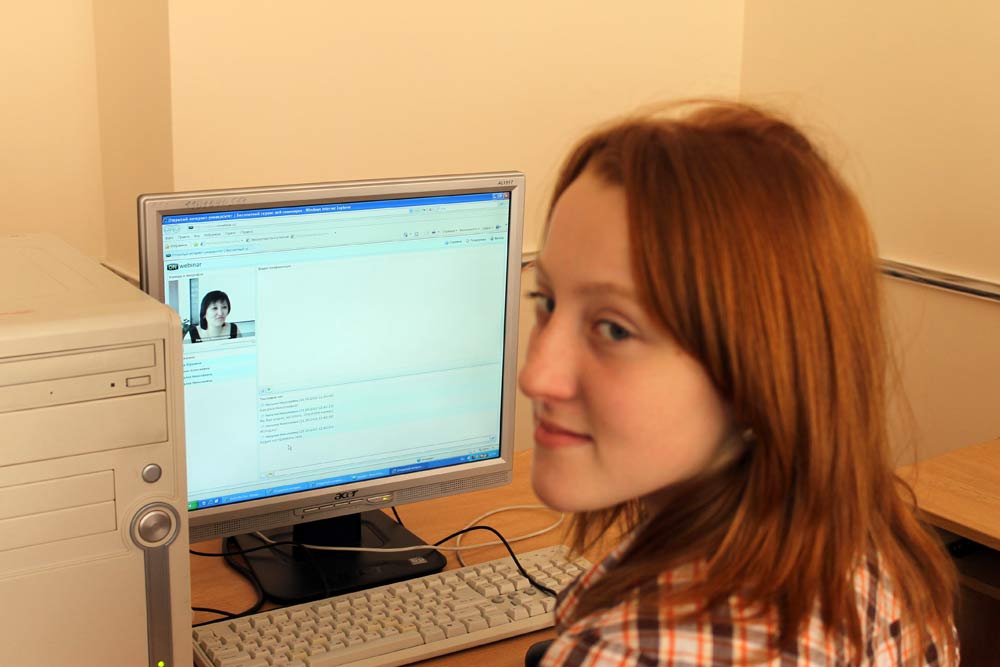 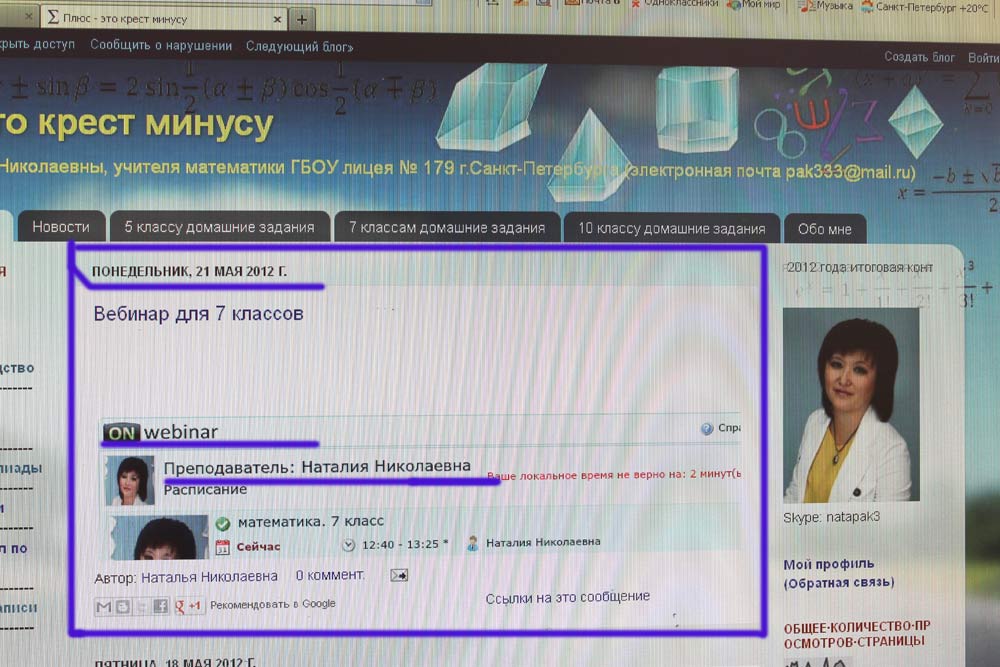 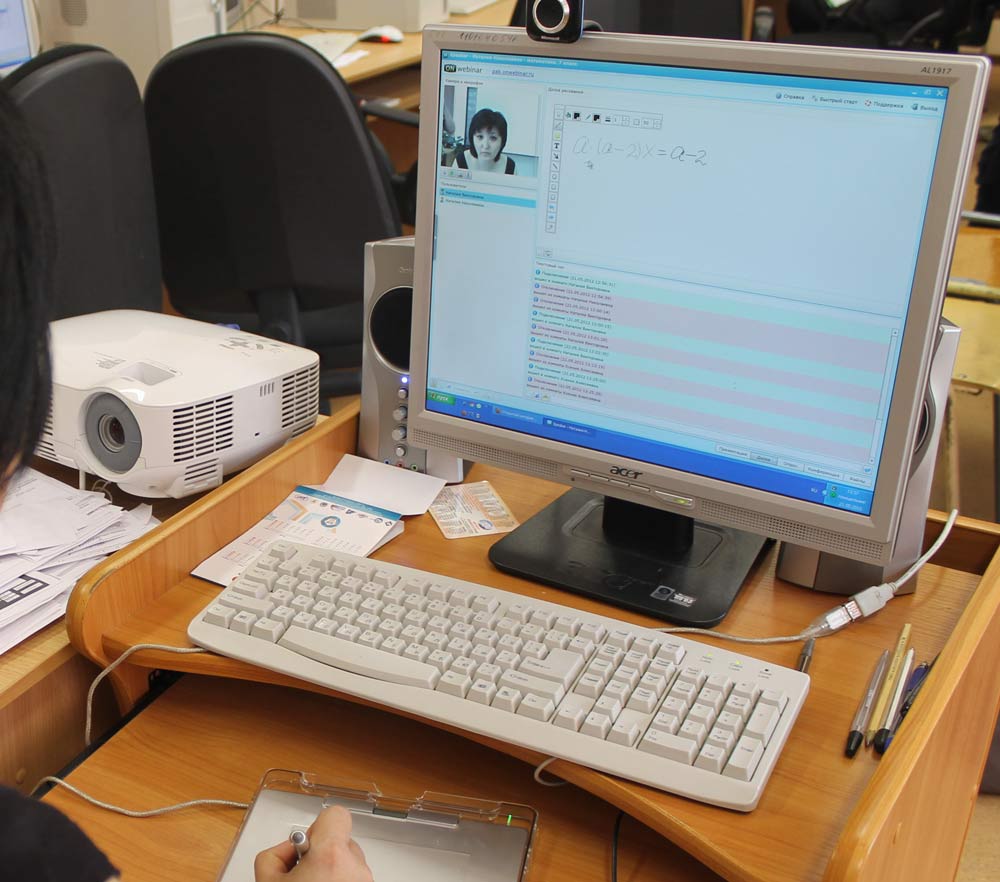 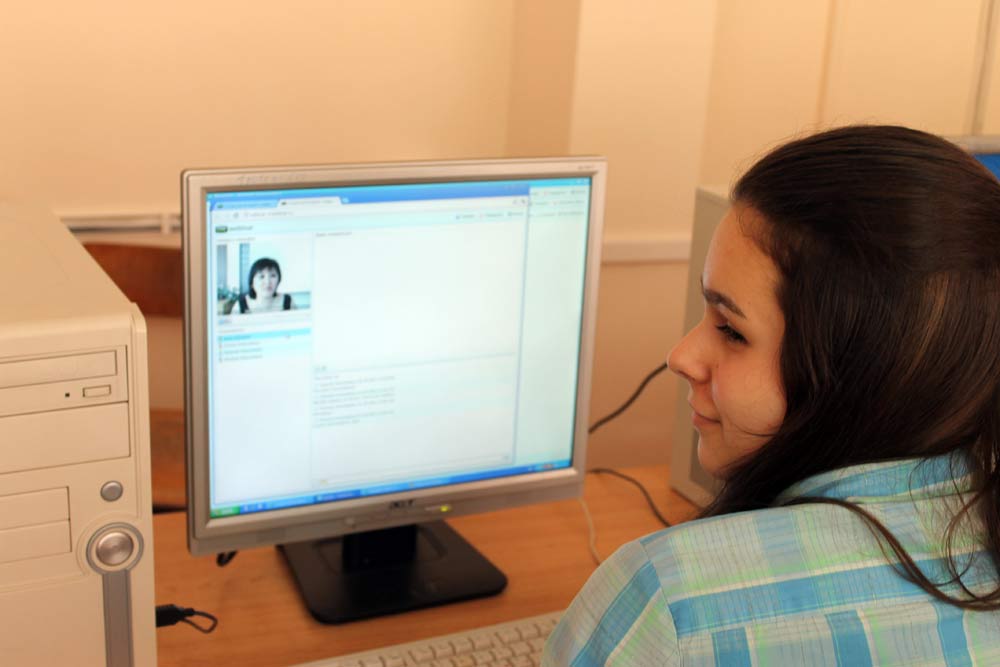 Связь с коллегами